Федеральный закон от 06.07.2016 N 374-ФЗ «О внесении изменений в Федеральный закон «О противодействии терроризму» и отдельные законодательные акты Российской Федерации в части установления дополнительных мер противодействия терроризму и обеспечения общественной безопасностиФедеральный закон от 06.07.2016 N 375-ФЗ «О внесении изменений в Уголовный кодекс Российской Федерации и Уголовно-процессуальный кодекс Российской Федерации в части установления дополнительных мер противодействия терроризму и обеспечения общественной безопасности».
Проверка почтовых отправлений

Теперь работники почтовой связи обязаны проверять почтовые отправления на наличие запрещенных предметов и веществ.
Проверять – это не значит вскрывать посылки.
Закон четко регламентирует способы такой проверки.
К ним относятся рентгенотелевизионные, радиоскопические установки, стационарные, переносные и ручные металлодетекторы, газоаналитическая и химическая аппаратура, а также другие устройства.
Так что не нужно поддаваться паники и слушать различных блогеров, которые утверждают, что теперь на почте могут просто так вскрыть вашу посылку и посмотреть беспрепятственно ее содержимое.
Перечислим, что относится к запрещенным предметам и веществам:
а) огнестрельное, сигнальное, пневматическое, газовое оружие, боеприпасы, холодное оружие (включая метательное), электрошоковые устройства и искровые разрядники, основные части огнестрельного оружия, а также взрывные и иные устройства, представляющие опасность для жизни и здоровья людей;
б) наркотические средства, психотропные, сильнодействующие, радиоактивные, взрывчатые, ядовитые, едкие, легковоспламеняющиеся и другие опасные вещества;
в) ядовитые животные и растения;
г) денежные знаки Российской Федерации и иностранная валюта (за исключением пересылаемых Центральным банком Российской Федерации и его учреждениями);
д) скоропортящиеся продукты питания;
е) предметы и вещества, которые по своему характеру или упаковке могут представлять опасность для почтовых работников, загрязнять или портить (повреждать) другие почтовые отправления и почтовое оборудование.
Хранение всех личных сообщений операторами связи и организаторами распространения информации в сети «Интернет»

Это одно из самых нашумевших нововведений. Оно касается информации о фактах сообщений и содержания самих сообщений.
С 07.2016 г. операторы связи (сотовые компании) должны хранить информацию о фактах приема, передачи, доставки и (или) обработки голосовой информации, текстовых сообщений (SMS), изображений, звуков, видео- или иных сообщений пользователей услугами связи — в течение трех лет.
С 07.2018 г. операторы связи (сотовые компании) обязаны хранить текстовые сообщения пользователей услугами связи, голосовую информацию, изображения, звуки, видео-, иные сообщения пользователей услугами связи — до 6 месяцев.
С 07.2016 г. организаторы распространения информации в сети «Интернет» обязаны хранить информацию о фактах приема, передачи, доставки и (или) обработки голосовой информации, письменного текста, изображений, звуков, видео- или иных электронных сообщений пользователей сети «Интернет» и информацию об этих пользователях в течение одного года.
С 07.2018 г. организаторы распространения информации в сети «Интернет» обязаны хранить текстовые сообщения пользователей сети «Интернет», голосовую информацию, изображения, звуки, видео-, иные электронные сообщения пользователей сети «Интернет» до 6 месяцев.
Кто такой «организатор распространения информации в сети «Интернет»».
Организатором распространения информации в сети «Интернет» является лицо, осуществляющее деятельность по обеспечению функционирования информационных систем и (или) программ для электронных вычислительных машин, которые предназначены и (или) используются для приема, передачи, доставки и (или) обработки электронных сообщений пользователей сети «Интернет» (ч. 1 ст. 10.1 Федеральный закон от 27.07.2006 N 149-ФЗ (ред. от 06.07.2016) «Об информации, информационных технологиях и о защите информации»).
Операторы связи и организаторы распространения информации в сети «Интернет» обязаны по первому требованию правоохранительных органов предоставлять всю информацию. Если информация закодирована, то правоохранительным органам нужно предоставить возможность декодирования.
Ответственность за публичные призывы к осуществлению террористической деятельности или публичное оправдание терроризма (ст. 205.2 УК РФ)

В часть 2 ст. 205.2 УК РФ добавлено, что ответственность по этой статье наступит, если призывы или оправдание терроризма осуществлялись с использованием электронных или информационно-телекоммуникационных сетей, в том числе сети «Интернет».
Санкция – штраф от 300 000 рублей до 1 000 000 рублей или лишение свободы на срок от 5 до 7 лет. Максимальное — семь лет лишения свободы с дальнейшим запретом занимать некоторые должности на срок до пяти лет (до этого публичные призывы грозили лишением свободы на срок до пяти лет без дальнейших ограничений).
В документе уточняется, что к оправданию терроризма будут относить «публичное заявление о признании идеологии и практики терроризма правильными, нуждающимися в поддержке и подражании». Участие в террористической организации предлагается карать тюремными сроками от 10 до 20 лет
Ответственность за несообщение о преступлении
Теперь вводится уголовная ответственность за недоносительство. Появилась новая статья в УК РФ – 205.6, которая называется «Несообщение о преступлении».
Ответственности не будет, если вы не сообщили о преступлении супруга (супруги) или близкого родственника.
Близкие родственники – это, помимо супруга и супруги, — родители, дети, усыновители, усыновленные, родные братья и родные сестры, дедушка, бабушка и внуки.
Ответственность наступит в случае, если вам есть 14 лет и вы не сообщили сведения о лице, которое по достоверно известным сведениям готовит, совершает или совершило одно из следующих преступлений:
Террористический акт (ст. 205 УК РФ),
Содействие террористической деятельности (ст. 205.1 УК РФ),
Публичные призывы к осуществлению террористической деятельности или публичное оправдание терроризма (ст. 205.2 УК РФ),
Прохождение обучения в целях осуществления террористической деятельности (ст. 205.3 УК РФ),
Организация террористического сообщества и участие в нем (ст. 205.4 УК РФ),
Организация деятельности террористической организации и участие в деятельности такой организации (ст. 205.5 УК РФ),
Захват заложника (ст. 206 УК РФ),
Организация незаконного вооруженного формирования или участие в нем (ст. 208 УК РФ),
Угон судна воздушного или водного транспорта либо железнодорожного подвижного состава (ст. 211 УК РФ),
Незаконное обращение с ядерными материалами или радиоактивными веществами (ст. 220 УК РФ),
Хищение либо вымогательство ядерных материалов или радиоактивных веществ (ст. 221 УК РФ),
Посягательство на жизнь государственного или общественного деятеля (ст. 277 УК РФ),
Насильственный захват власти или насильственное удержание власти (ст. 278 УК РФ),
Вооруженный мятеж (ст. 279 УК РФ),
Нападение на лиц или учреждения, которые пользуются международной защитой (ст. 360 УК РФ),
Акт международного терроризма (ст. 361 УК РФ).
Уголовная ответственность для 14-летних
Для подростков, которым исполнилось 14 лет, существенно расширился перечень статей, по которым их могут привлечь к уголовной ответственности.
К прочим статьям (например, «Убийство», «Вымогательство» и пр.) добавились новые:
прохождение обучения в целях осуществления террористической деятельности (статья 205.3 УК РФ),
участие в террористическом сообществе (часть вторая статьи 205.4 УК РФ),
участие в деятельности террористической организации (часть вторая статьи 205.5 УК РФ),
несообщение о преступлении (статья 205.6 УК РФ)
участие в незаконном вооруженном формировании (часть вторая статьи 208 УК РФ),
угон судна воздушного или водного транспорта либо железнодорожного подвижного состава (статья 211 УК РФ),
участие в массовых беспорядках (часть вторая статьи 212 УК РФ),
посягательство на жизнь государственного или общественного деятеля (статья 277 УК РФ),
нападение на лиц или учреждения, которые пользуются международной защитой (статья 360 УК РФ),
акт международного терроризма (статья 361 УК РФ).
Люди с непогашенной судимостью по «террористическим» статьям лишаются права покидать Россию

Вводится новая категория  невыездных.
 Права покидать Россию лишатся люди с непогашенной или неснятой судимостью за некоторые виды преступлений. Часть этих статей названа напрямую — по номерам. В основном они касаются преступлений, связанных с терроризмом: теракт, захват заложников и прочие. В этом же списке «насильственный захват или удержание власти», «посягательство на жизнь государственного деятеля», «вооруженный мятеж».
Вводится понятие «миссионерская деятельность»

В статье о свободе совести и вероисповеданий, согласно принятым поправкам, появится определение понятия «миссионерская деятельность». Ею считается религиозная практика вне специальных заведений, кладбищ, мест почитания, религиозных школ — богослужения, церемонии, распространение литературы и других материалов, чтение проповедей. Также миссионерством признаётся «распространение веры и религиозных убеждений» через СМИ и в интернете. 

При этом закон предусматривает, что миссионерской деятельностью смогут заниматься только представители зарегистрированных организаций и групп — или люди, которые заключили с ними официальный договор. Каждый миссионер должен иметь при себе документы с определенной информацией, подтверждающие его принадлежность к той или иной организации или группе.
Также ужесточается и наказание за организацию незаконного вооруженного формирования или участие в нем, в том числе за рубежом: верхняя планка наказания по этой статье повышается на 5 лет.
УК дополняется новой статьей, вводящей наказание за склонение или вербовку для совершения массовых беспорядков. Такие действия будут наказываться штрафом в размере от 300 тыс. до 700 тыс. рублей либо лишением свободы на срок от 5 до 10 лет.
Вводятся нижние планки наказания и по статье 282 УК РФ («Возбуждение ненависти либо вражды, а равно унижение человеческого достоинства»), в частности, минимальный срок лишения свободы составит 3 года, максимальный - 6 лет. По аналогичному принципу ужесточается наказание за организацию деятельности экстремистской организации, экстремистского сообщества, финансирование экстремистской деятельности.
Кроме того, закон дает новое исчерпывающее определение финансированию терроризма. Под ним в том числе будет пониматься «предоставление или сбор средств либо оказание финансовых услуг с осознанием того, что они предназначены для финансирования организации, подготовки или совершения» террористических преступлений.
Вводится статья о международном терроризме


В Уголовном кодексе появится новая статья — «Акт международного терроризма». По ней будут судить тех, кого обвинят в совершении теракта за пределами России, в результате которого погибли или пострадали российские граждане, а также тех, кто финансирует подготовку терактов. В качестве наказания статья допускает пожизненный срок лишения свободы.
В России вступили в силу законы о фейковых новостях и оскорблении власти. 
Законопроекты о борьбе с фейковыми новостями и неуважении к власти внесла в Госдуму в декабре 2018 года группа парламентариев во главе с председателем комитета по конституционному законодательству Совфеда Андреем Клишасом. 
С 29 марта в России за распространение фейковых новостей может быть назначен штраф в размере до 1,5 млн руб. Оскорбление власти и госсимволов грозит штрафом в размере до 300 тыс. руб.С 29 марта физические и юридические лица, причастные к распространению недостоверных новостей, могут быть привлечены к ответственности и получить штраф. Наказание варьируется в зависимости от последствий.Наказание за распространение в СМИ или в интернете заведомо недостоверной общественно значимой информации составит:для граждан — от 30 тыс. до 100 тыс. руб.,для должностных лиц — от 60 тыс. до 200 тыс. руб.,для юридических лиц — от 200 тыс. до 500 тыс. руб.
Наказание за создание помех работе объектов жизнеобеспечения и инфраструктуры путем распространения недостоверных новостей:для граждан от 100 тыс. до 300 тыс. руб.,для должностных лиц — от 300 тыс. до 600 тыс. руб.,для юридических лиц — от 500 тыс. до 1 млн руб.Если правонарушения привели, например, к причинению вреда здоровью людей или массовому нарушению общественного порядка и безопасности, санкции составят:для граждан — от 300 тыс. до 400 тыс. руб.,для должностных лиц — от 600 тыс. до 900 тыс. руб.,для юридических лиц — от 1 млн до 1,5 млн руб.
Законопроект об ответственности за оскорбление власти и госсимволов предусматривает максимальный штраф в размере 300 тыс. руб. При этом Роскомнадзор должен уведомлять автора сообщения о блокировке за сутки, давая возможность удалить сообщение.
Внесены изменения в законодательство о противодействии терроризму
 
Федеральным законом от 18.03.2020 № 54-ФЗ внесены изменения в статью 21 Федерального закона от 06.03.2006 № 35-Ф3 «О противодействии терроризму» (далее - Закон), касающуюся возмещения вреда лицам, участвующим в борьбе с терроризмом, и мер их социальной защиты.
 
	Законом предусмотрено право лица, принимавшего участие в мероприятиях по борьбе с терроризмом, на получение единовременных пособий для возмещения вреда, причиненного жизни, здоровью и имуществу.
 
	Принятым законом, скорректировано положение, согласно которому, если ранее при одновременном возникновении нескольких оснований выплата осуществлялась лишь по одному на выбор получателя, теперь лица обсуждаемой категории будут получать единовременную компенсацию наряду с другими социальными выплатами.
	Напомним, что в случае смерти лица, принимавшего участие в мероприятиях по борьбе с терроризмом, его семье выплачивается компенсация в сумме 600 тыс. руб., а нетрудоспособным членам семьи назначается пенсия по потере кормильца. В случае же получения таким лицом увечий, повлекших инвалидность, выплачивается компенсация в сумме 300 тыс. руб., и назначается пенсия, а в случае получения ранения, не повлекшего инвалидность- 100 тыс. руб.                                

Федеральный закон вступил в силу 18.03.2020.
Постановление Правительства РФ от 14 мая 2021 г. № 732 “Об утверждении требований к антитеррористической защищенности объектов (территорий), предназначенных для организации отдыха детей и их оздоровления, и формы паспорта безопасности объектов (территорий) стационарного типа, предназначенных для организации отдыха детей и их оздоровления”
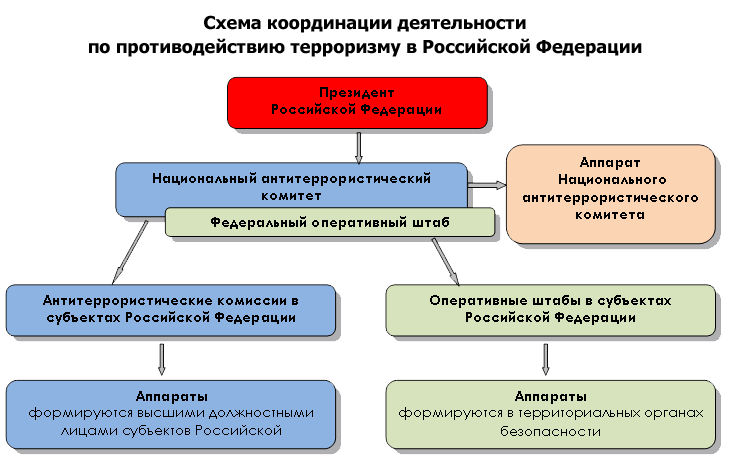